Gallo & Robinson, LLC
“How to be an effective advocate: with clients, in your workplace, in your community”. 


NASW Student Advocacy Training
October 16, 2020
Advocates for Social Justice
What does the word mean?
Noun
Advocacy - active support of an idea or cause etc.; especially the act of pleading or arguing for something

Thesaurus:   recommendation, support, defense, championing, backing, proposal, urging, promotion, campaigning for, upholding, encouragement, justification, argument for, advancement, pleading for, propagation, espousal, promulgation, boosterism, spokesmanship
Potential Roles as an Advocate
Identify a problem/Solve a problem
Address an immediate need/seek a solution
Identify barriers and ways to surpass them
Identify a solution and how to implement it
Support or start an effort to make policy changes
Venues where you can use this advocacy training
In personal advocacy with insurance company, healthcare providers, housing, medication, school, condo association, purchase price for products, etc.
 
At the local level such as transportation, accessible polling places, municipal buildings, passage of a town ordinance you support or oppose, etc.
 
Working on a campaign to help a certain candidate win. 

Legislature (to support or oppose a piece of legislation):  
	151 members in the House of Representatives
	36 Senators
	1 Governor
	1 Lt. Governor

Congress- to support or oppose a piece of legislation or draw attention to an issue. A single letter can get lost in Congress (while 5 letters from constituents can seem like an entire movement to Legislature or local officials) but there are ways to affect your congressman-a visit to their local office, attending a forum where congressperson is going to be present, participating in a phone-in campaign.
Advocating for clients
Advocating on behalf of a client. 

Help them to identify their barriers and solutions.  
Help them to tell their story
Document it; this is especially helpful in advocating at the legislature.
Basics of Communications (in all venues, especially policy advocacy).
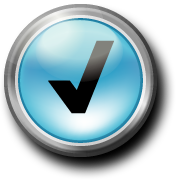 [Speaker Notes: That’s the “that was EASY” button… but just NEW and IMPROVED… with a check mark.]
How to Make Yourself a Better Communicator
Listen carefully

Build a Relationship (with the person you are trying to persuade). 

Join with others who care about the issue

Get involved in a campaign

Get active in your community, faith community, etc.

Build a network / power in numbers
Types of Communications
Question: 	Which method is best? 
Answer: 	 ALL OF THEM! 
	       The more personal the interaction, the more effective it is.
Important things to know about a legislative visit
Meet before hand to divide roles

Introduce everyone

Use Basics of Communications (see above)

Think outside the box

Other

Leave Behind Information

Send a Thank-you note
Closing
Questions & Answers
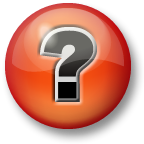